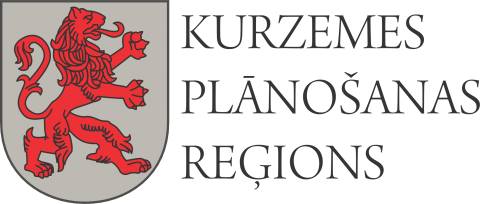 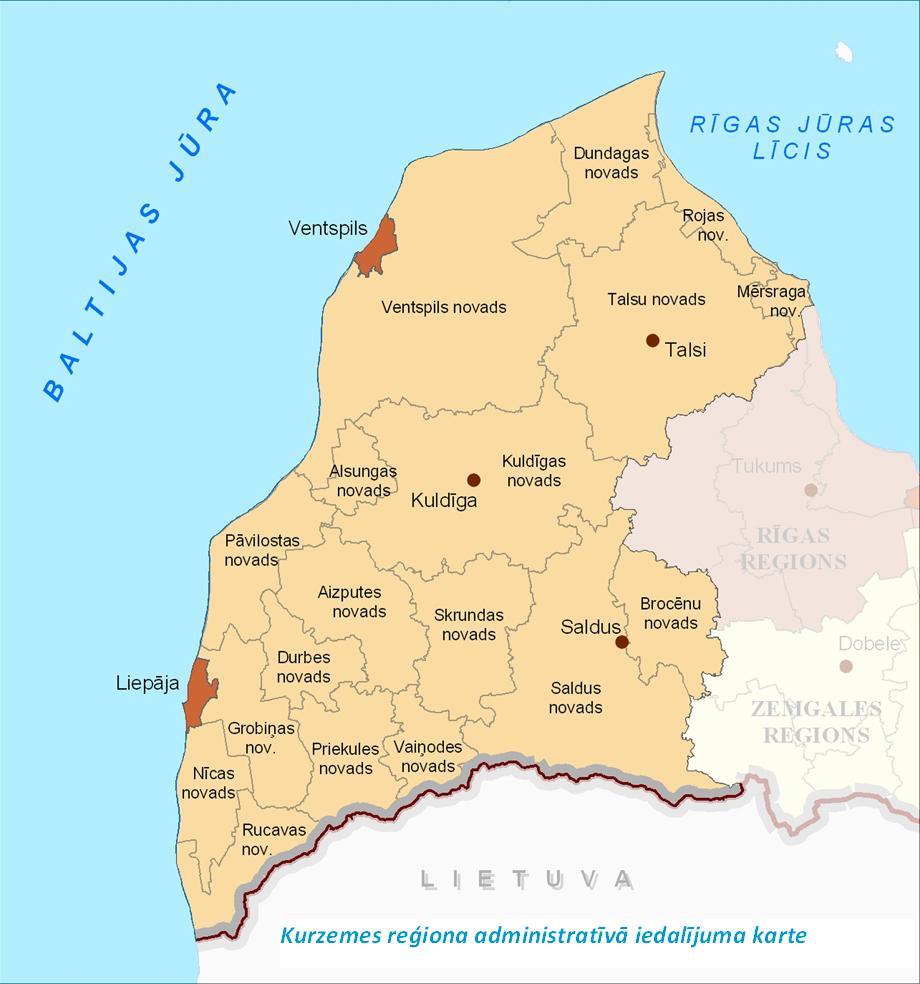 Kurzemes plānošanas reģionaAttīstības programma 2021-2027
KPR Attīstības padomes sēde
04.11.2020.
Tematiskās darba grupas
Kultūra – 1.jūlijs, Rojā 
Labklājība un sociālie pakalpojumi – 14 jūlijs, Kuldīgā;
Transporta un infrastruktūras attīstība – 29. jūlijs, Liepājā;
Izglītība – 12. augusts, Saldū;
Vide un daba – 26. augusts, Kolkā;
Pilsēta, lauki un piekraste – 16. septembris, Talsos;
Ekonomika un tūrisms – 30. septembris, Usmā;
Pārvaldība – pagaidām atcelta, tās norise būs pakārtota Konceptuālā ziņojuma par administratīvajiem reģioniem virzībai (funkcijas, robežas, pārvaldības modelis)
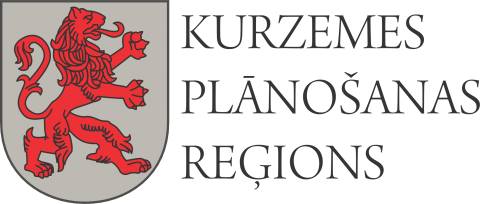 Laika grafiks 2020-2021 (vēlamais)
1.redakcija – janvāris/februāris
Sabiedriskā apspriešana – februāris/marts
Gala redakcija – maijs

Atgādinājums “jaunajām” pašvaldībām iesniegt līdz 10. novembrim: 
Reģionālas nozīmes projektus
Sadarbības projektus
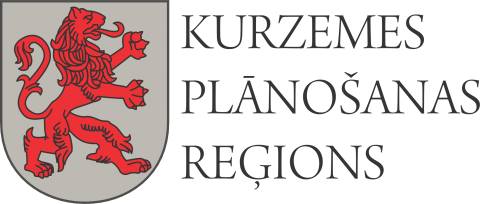 Pilsētu funkcionālās teritorijas
Sagatavoti priekšlikumi un karšu materiāli pēc Darba grupas diskusijas Talsos:
Pilsētas, kurai nosakāma funkcionālā teritorija, sasniedzamība (30-40 min). Pamatā zona balstīta uz 30 min sasniedzamības attālumu (tomēr ar atsevišķiem izņēmumiem)
Darba svārstmigrācija  (uz pilsētu, kurai nosakāma funkcionālā zona) izmantojot DemoMig datus no LU pētījuma
Pakalpojumu pieejamība (izglītības, veselība u.c.)
https://kpr.maps.arcgis.com/apps/webappviewer/index.html?id=a1af6c41751243d1b4f2bb07f7dbdd48
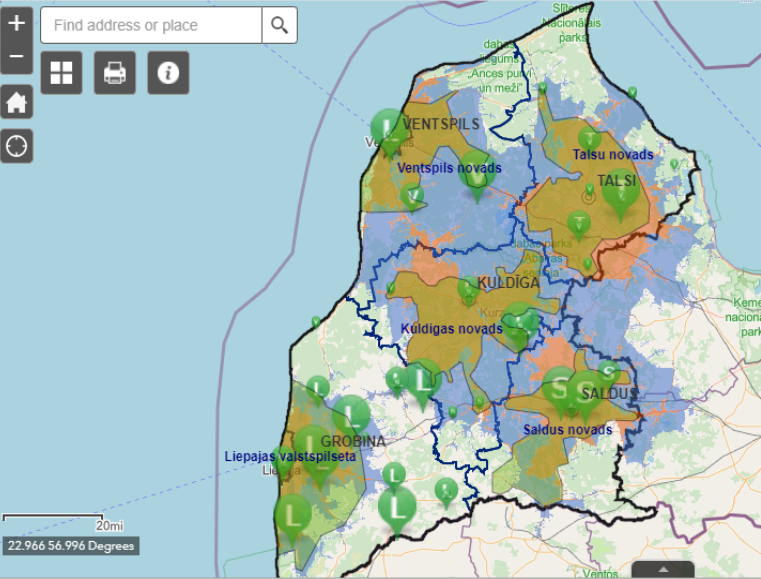 Laika grafiks 2020-2021 (vēlamais)
1.redakcija – janvāris/februāris
Sabiedriskā apspriešana – februāris/marts
Gala redakcija – maijs

Atgādinājums “jaunajām” pašvaldībām iesniegt līdz 10. novembrim: 
Reģionālas nozīmes projektus
Sadarbības projektus
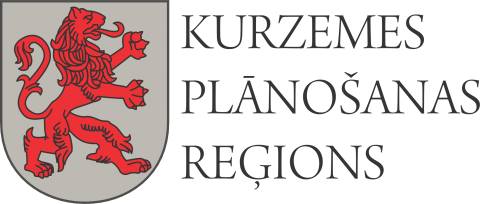 Darbosimies kopā, lai KPR Attīstības programma būtu patiešām labs pamats Kurzemes attīstībai!

PALDIES!
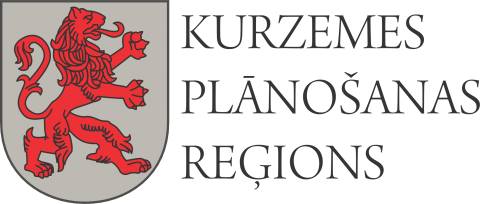